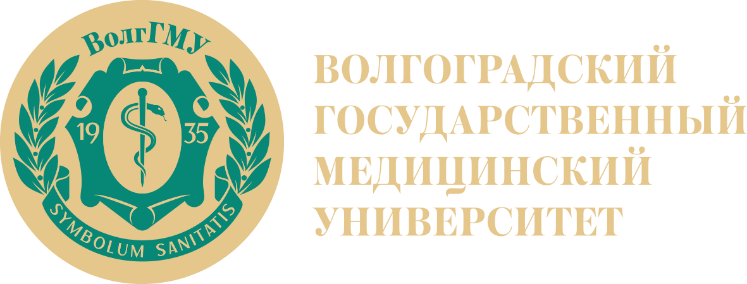 Введение в психологию конфликта и конфликтологию
Ворожейкина Лариса Ивановна, 
старший преподаватель
Кафедры общей и клинической психологии
Содержание лекции
Введение в психологию конфликта и конфликтологию. Основные зарубежные и отечественные подходы к изучению конфликта. 
Конфликтология как наука, психология конфликта и социология конфликта как отрасли психологической и социологической науки. 
Значение и функции конфликта в жизни людей.
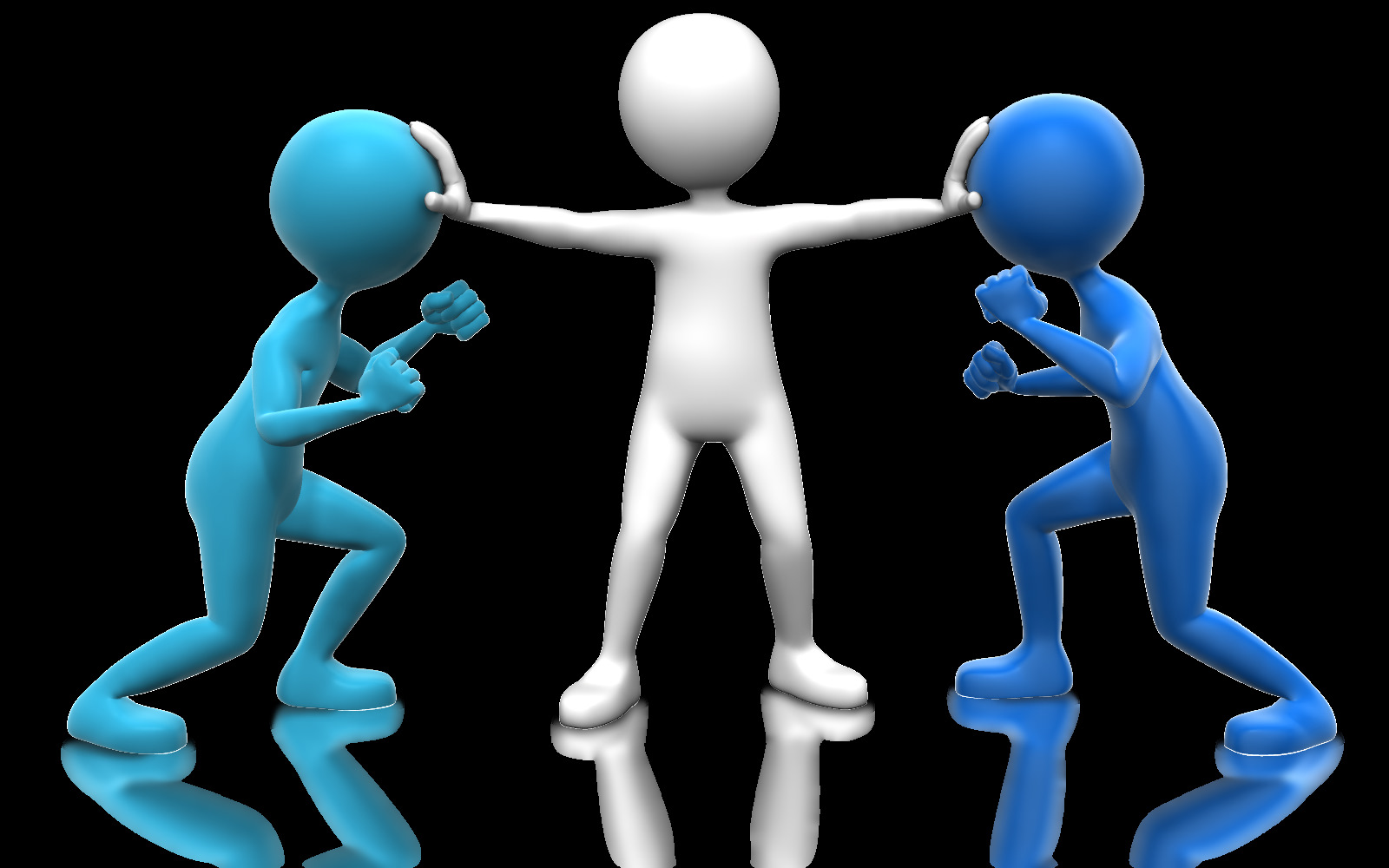 Введение в психологию конфликта и конфликтологию.
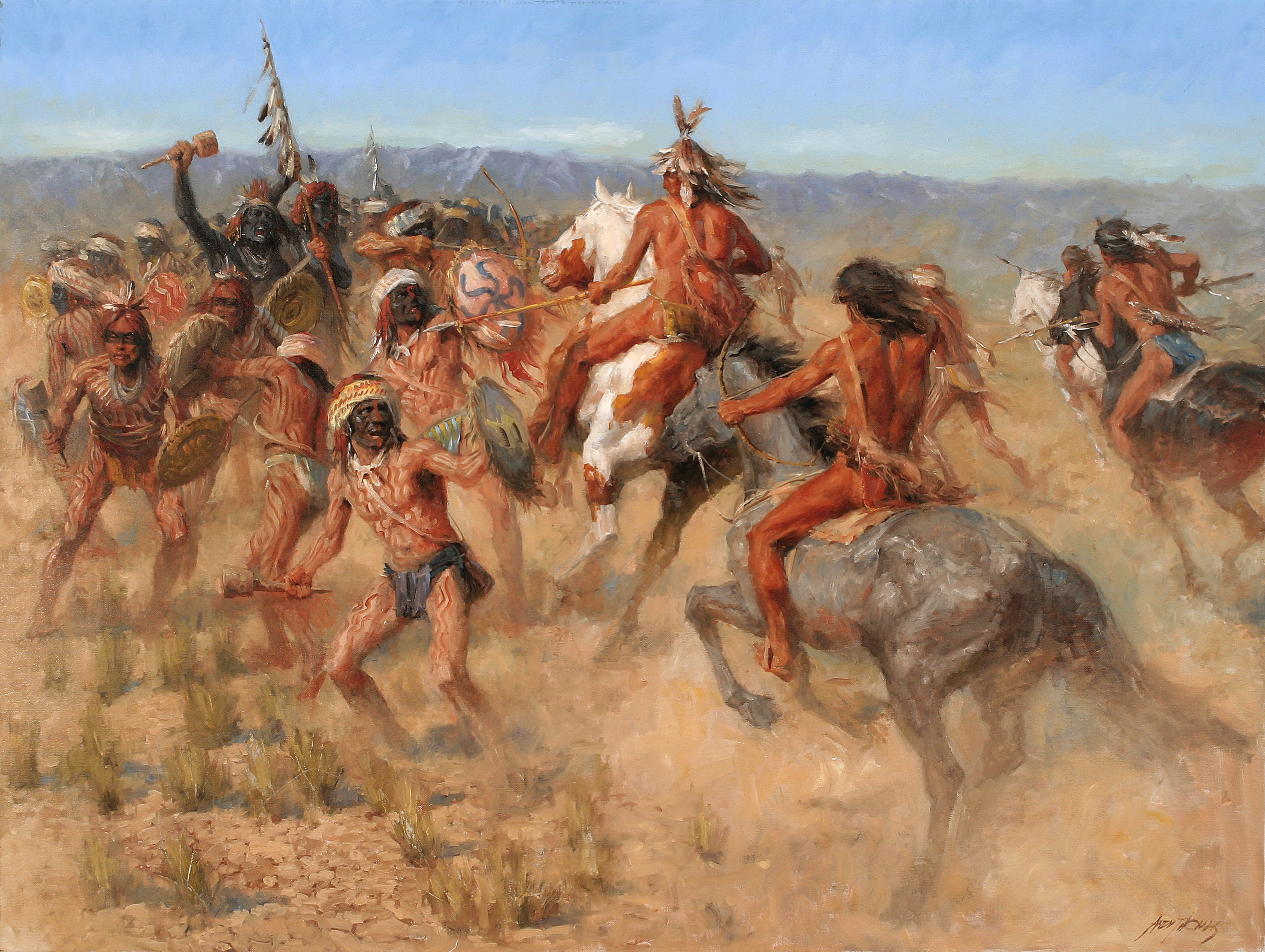 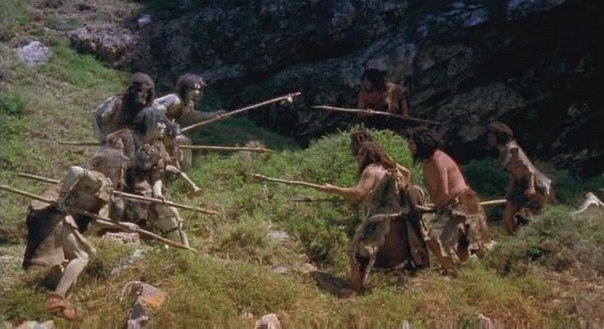 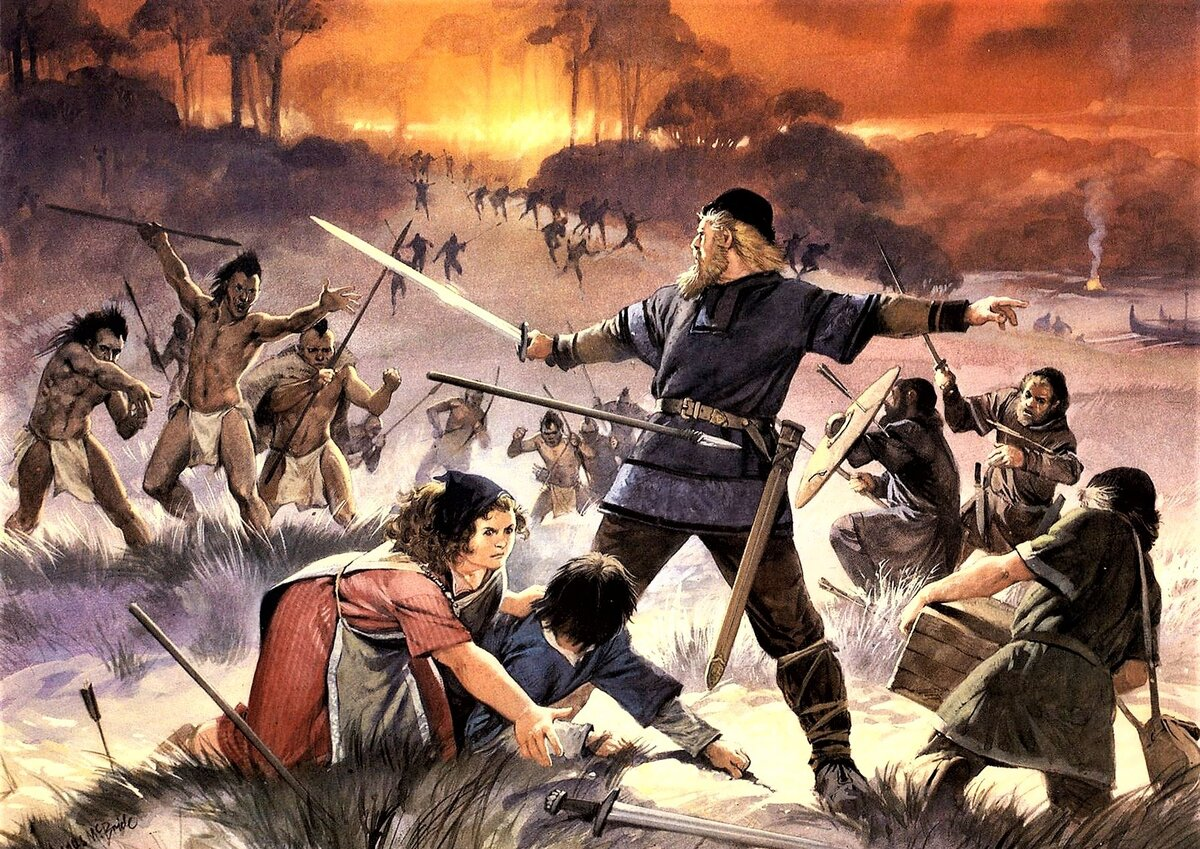 В конфликтологическом сообществе считается, что в научно завершенном виде конфликтология оформилась лишь к середине XX в.. Но, как показывает многовековая история человечества, конфликты на многострадальной планете Земля существовали всегда, и общество постоянно пыталось найти ответ на проблему их предупреждения и урегулирования. В истории конфликтологии, как правило, выделяют пять периодов развития.
Появившись с первыми историческими сообществами конфликты представляли собой повседневное явление долгое время не являлись объектом научного исследования.
Со временем менялись условия жизни, менялись и конфликты. Иными становились их физические, экономические, социальные последствия.
Первый период
Источники развития всего существующего – во взаимоотношениях присущих материи положительного (ян) и отрицательных (инь) сторон, находящихся в постоянном противоборстве и приводящих к конфротации их носителей.
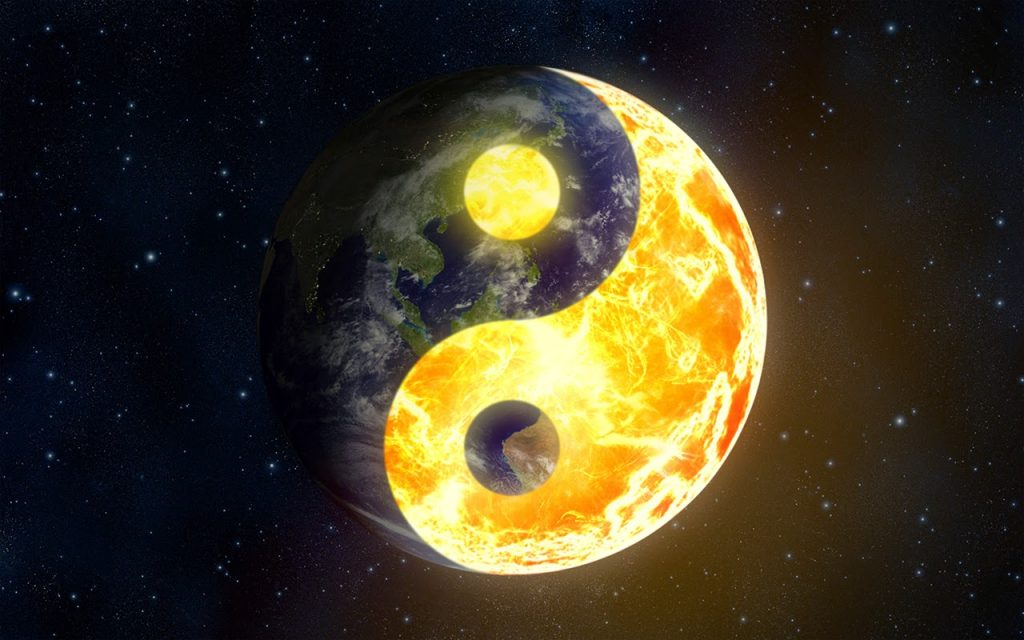 Китайские мыслители VII-VI в до н.э.
Гераклит ( кон. VI – нач. Vв. до н.э.). Представлял движение вещей  и явлений как закономерный процесс, порождаемый борьбой противоположностей. Анализировал войну с точки зрения социального конфликта.
Война – отец и царь всего сущего.
Древняя греция
Платон (ок. 428 – 348 гг. до н.э.)
Война – величайшее зло. По мнению Платона, некогда существовал «золотой век», когда «люди любили друг друга и относились друг к другу доброжелательно». Тем не менее, в «идеальном государстве» Платона, имеются воины, готовые выступить в поход в любое время.
Древняя греция
Эпикур (341- 270 гг. до н.э.)
Негативные последствия столкновений вынудят людей жить в мире.
Древняя греция
Николо Макиавелли (1469 – 1527) Конфликт – непрерывающееся и универсальное состояние общества в виду порочной природы человека, стремления различных групп людей к постоянному и неограниченному материальному обогащению.
Один из источников социального конфликта считал знать, сосредоточивающую в своих руках всю полноту государственной власти.
В конфликте две функции: разрушительная и созидательная. Чтобы уменьшить негативную роль конфликта, нужно уметь правильно воздействовать на него.
Средние века
Фрэнсис Бэкон (1561 – 1626). 
В качестве причины социальных конфликтов назвал бедственное материальное положение народа. Возникновению конфликтов способствует пренебрежение государей мнениями сената и сословий, политические ошибки в управлении, распространение слухов и кривотолков, а также «пасквили и крамольные речи».
Средние века
Пессимистический подход наиболее четко выразил английский философ Томас Гоббс (1588–1679) в своей книге «Левиафан» (1651). «Человек, – полагал он, – по своей естественной природе является существом эгоистическим, завистливым и ленивым. Поэтому первоначальное состояние человеческого общества он оценивал как «войну всех против всех». Когда это состояние стало для людей непереносимым, они заключили между собой договор о создании государства, которое, опираясь на свою огромную силу, сравнимую лишь с мощью библейского чудовища Левиафана, способно избавить людей от бесконечной вражды».
Оптимистический подход представил обществу французский философ Жан-Жак Руссо (1712–1778), который в отличие от Гоббса считал, что человек по своей природе добр, миролюбив, создан для счастья. «Источником конфликтов в современном обществе, по его мнению, явились недостатки в его организации, заблуждения и предрассудки людей и прежде всего их приверженность частной собственности. Важнейшим инструментом восстановления естественных для людей отношений мира и согласия должно стать создаваемое ими по взаимному договору демократическое государство, опирающееся преимущественно на ненасильственные, воспитательные средства, которые в наибольшей степени соответствуют сущности человека.»
Адам Смит (1723 – 1790).
В основе конфликтов лежат деление общества на классы (капиталисты, земельные собственники, наёмные рабочие) и экономическое соперничество.
Противоборство между классами – источник поступательного развития общества, следовательно, социальный конфликт – определённое благо человечество.
Новое время
Превращение христианской церкви из гонимой властями секты в государственную религию в Римской империи и некоторых других государствах породило противоречие христианских догматов. Оно проявлялось затем во всей последующей истории христианства. Став официальной идеологией , церковь не могла не поддерживать ведение войн, а порой и сама была их организатором.
Крестовые походы XI – XIV веков, в ходе которых захватнические цели прикрывались религиозными лозунгами борьбы против «неверных», освобождения «Гроба Господня», и «Святой Земли».
Противоречивость оценок насилия в религиозных учениях Христианство
Период зарождения, становления и развития конфликтологических теорий и частных отраслей конфликтологии. Это первая «волна» открытых научных публикаций по проблеме конфликта.
В XIX – XX вв. дальнейшее развитие теории конфликта было направлено на обоснование его психологических и социологических основ, а также осуществлялся переход от теоретического описания конфликта к практической работе с ними. С точки зрения психологии большой вклад в исследование конфликтных ситуаций внес Зигмунд Фрейд (1856–1939 гг.). Он пришел к выводу, что главным источником психических расстройств и стрессов является изначально, от природы присущий человеческой психике конфликт между сознательным и бессознательным, между смутными влечениями (особенно сексуальными) и требованиями моральных и правовых норм, что служит главным источником всех конфликтов. В то же время Альфред Адлер в противовес З. Фрейду утверждал, что личность нельзя брать в отрыве от общества, ибо человек – прежде всего социальное существо. Карл Юнг, также отказавшись от фрейдистской теории сексуальности, придавал огромное значение влечениям и тенденциям индивида как на «поверхности» сознания, так и на подсознательном уровне, полагая, что поведение и поступки личности определяют психическая энергия человека, ее обращенность на внешнюю среду или внутрь самой личности
Второй период — (середина XIX в. – начало 20-х гг. ХХ в.)
Период зарождения, становления и развития конфликтологических теорий и частных отраслей конфликтологии. Это первая «волна» открытых научных публикаций по проблеме конфликта.
Социологи, в лице Георга Зиммеля, разрабатывали теорию конфликта, исходя из его социальной значимости и позитивной ценности как стимулирующего средства и фактора. Г. Зиммель даже ввел в научный оборот термин «социология конфликта». В итоге в начале XX в. конфликт окончательно был признан нормальным 9 социальным явлением. При этом указывалось на ряд биологических, психологических, социальных и других факторов, которые порождают конфликты.
третий период Середина XIX в. начало 20-х гг. ХХ в.
Период расцвета конфликтологической науки, когда ежегодно публикуются научные работы по проблеме конфликта, защищаются первые диссертации, появляются первые междисциплинарные исследования и конфликтология начинает выделяться в самостоятельную науку. Ее предметом становится объяснение процессов жизни, функционирования и развития общественных систем и подсистем посредством категории «конфликт»
В середине ХХ в. результаты исследований психологического поведения людей в конфликтах и социологии конфликта постепенно все больше стали применяться в практике разрешения реальных конфликтов и в обучении искусству управления конфликтами. Были разработаны специальные программы и методики: психологического тренинга, нацеленного на обучение конструктивному поведению в условиях конфликтной ситуации (Горовиц и Бордман), методика постепенных и обоюдных инициатив по разрядке напряженности (ПОИР), предназначенная для снижения конфликтности в международных отношениях (Ч. Освуд), переговорные методики разрешения конфликта (Дж. Скотт, Д. Дэна, Г. Келман, Т. Крум и др.), Гарвардский метод принципиальных переговоров (Р. Фишер и У. Юри), методика переговоров с участием посредников медиаторов (В. Линкольн, Л. Томпсон, Р. Рубин, Ф. Форсайт и др.) и др. Создание эффективных методов медиации проведения переговоров с помощью медиаторов привело в 1970–1980-х гг. к тому, что появились специалисты-практики, способные оказать реальную помощь в успешном разрешении конфликтов путем хорошо организованного процесса.
Четвёртый период – (середина 50-х – середина 80-х гг. ХХ в.)
В этот период происходит постоянное увеличение ежегодного количества научных публикаций по проблемам конфликтологии, создаются конфликтологические центры, региональные и международные группы по исследованию и урегулированию конфликтов в социуме.
В 70–90-е гг. ХХ в. в западных исследованиях конфликта определились два основных направления: первое – распространено в Западной Европе (Франция, Голландия, Италия, Испания) и связано с изучением самих конфликтов; второе – распространено в США и связано с изучением мира и согласия. 
В 1990-х гг. в нашу страну также вошла практика медиаторства. Большую роль в этом сыграла РоссийскоАмериканская программа по конфликтологии, в рамках которой было организовано обучение конфликтологов-медиаторов. На этой основе в Санкт-Петербурге в 1993 г. был открыт первый в России Центр разрешения конфликтов, а в 1997 г. создан Кубок конфликтологов, объединивший профессиональных конфликтологов-медиаторов. 
Среди наших российских ученых-теоретиков и практиков конфликтологии можно отметить Ф. Бородкина, Н. Коряк, Н. Гришину, А. Здравомыслова, В. Кудрявцева, А. Кармина, А. Дмитриева, А. Зайцева, Э. Уткина, А. Анцупова, А. Шипилова, Е. Степанова, А. Стребкова и др.
Пятый период – (конец 80-х гг. – настоящее время).
Для мусульман «зло» воплощено в иноверии, мир для них делится на «дар аль-» – обитель ислама и «дар аль-хабр» – обитель войны, мир неверных. Не исключает ислам военного насилия и между единоверцами.
Противоречивость оценок насилия в религиозных учениях Ислам
Основываясь на всеобщей любви людей эти учения не приемлют насилие.
По мнению восточных религий, преодолеть зло можно, строя свою жизнь из любви к ближнему, ибо никогда в этом мире ненависть не остановить ненавистью. В этом заключается нравственный подход к предотвращению социальных конфликтов.
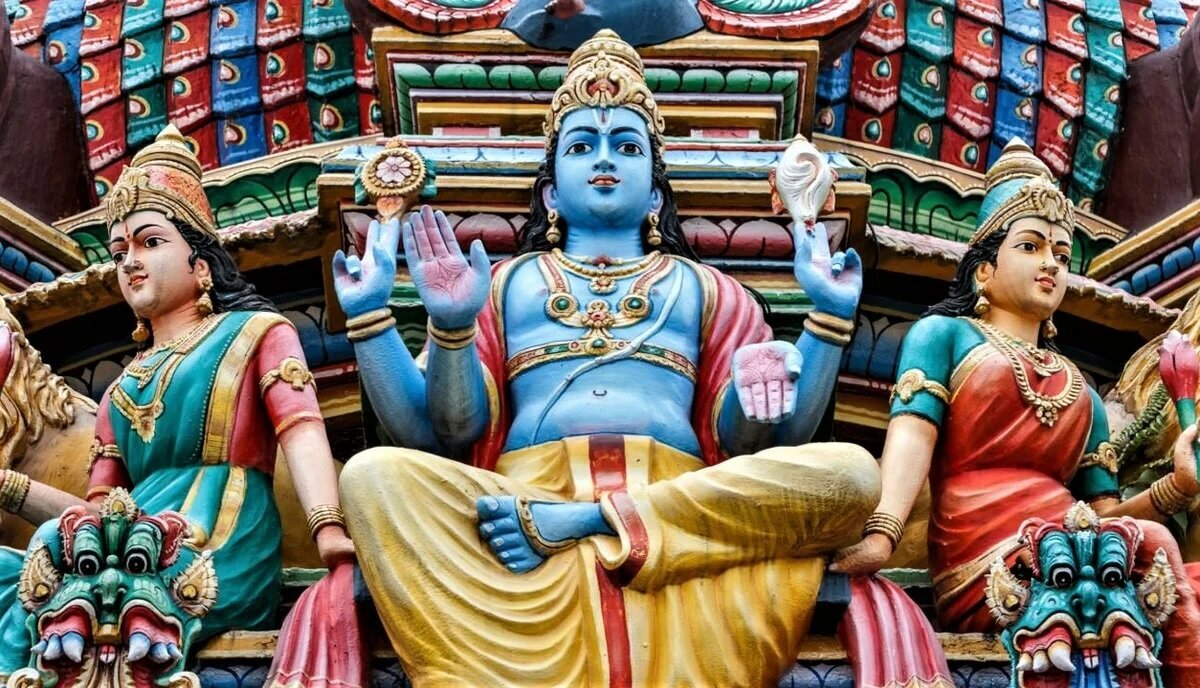 Противоречивость оценок насилия в религиозных ученияхБуддизм и индуизм
Конфликтология – наука о закономерностях возникновения, развития, завершения конфликтов, а также принципах, способах и приемах их конструктивного регулирования. 
Объектом комплексного изучения конфликтологии являются конфликты в целом, а предметом – общие закономерности их возникновения, развития и завершения
Конфликт (лат. conflictus - столкновение) - столкновение противоположно направленных целей, интересов, позиций, мнений или взглядов оппонентов или субъектов взаимодействия.
Конфликт (Гришина) – активное противоречие двух сторон, представленных активными субъектами (или субъектом), направленное на преодоление противоречия.
Конфликтология как наука, психология конфликта и социология конфликта как отрасли психологической и социологической науки.
Конфликт (от лат. conflictus – столкновение) – отсутствие согласия между двумя или более сторонами, проявляющееся в несовместимости позиций или действий сторон, воспринимаемых ими как угроза себе (собственной идентичности). Каждая сторона делает всё, чтобы принята была её точка зрения и цель, и мешает другой стороне делать то же самое. При этом конфликт всегда представляет собой выбор: сохранять существующую систему взаимодействий в неизменном виде или реконструировать, демонстрировать, изменить её.
Социология конфликта исследует природу социальных конфликтов, социальные механизмы и условия их возникновения, их роль в функционировании социальной системы, их следствия, возможности их преодоления и прогнозирования. Социология конфликта занимается структурой конфликта, вопросами типологии и классификации конфликтов.
Конфликты в социологии рассматриваются в контексте общественных отношений, что позволяет видеть реальную роль конфликтов в функционировании всего общественного организма и даёт возможность преодолевать одностороннее, узкое толкование конфликта как формы социальной патологии.
Конфликт охватывает все взаимоотношения с окружающей действительностью, это естественный элемент общественной жизни, закономерный момент развития общества. Понимание этого позволяет прогнозировать последствия его воздействия на общественную жизнь, а значит, создаёт необходимые предпосылки для принятия адекватных управленческих решений в сложных ситуациях.
Классификация социальных конфликтов
Социальные конфликты классифицируются по вертикальным и горизонтальным уровням.
Основанием классификации по вертикальным уровням служат субъекты конфликта. По этому основанию выделяют следующие конфликты:
конфликты между отдельными личностями (ролевой конфликт);
конфликт между личностью и обществом;
конфликт между социальными группами;
межнациональные и межгосударственные конфликты.
Социология конфликта
В целом деструктивная роль конфликта в жизни общества проявляется по нескольким направлениям:
Во-первых, конфликт на самом деле способен оказать разрушительное воздействие на общность (систему), в пределах которой он возникает и развертывается
Во-вторых, конфликт способен привести к таким последствиям, которые затрудняют, либо вовсе делают невозможным достижение своих целей. 
В-третьих конфликт при своей достаточно острой форме способен существенно снизить уровень достигаемости целей конфликтующих сторон. К таким негативным результатам конфликт приводит в тех случаях, когда конфликтное противостояние поглощает внимание и действие каждой из сторон в такой степени, когда ближайшие цели затемняют собой стратегические, более важные цела данной организация или общности. В
 качестве примера можно сослаться на конфликтный характер горбачевской перестройки, которая вместо достижения мира и согласия в обществе превратила всю страну в конфликтное поле.
Значение и функции конфликта в жизни людей.
Истощение личностных ресурсов.
Разрушение или повреждение системы межличностных отношений.
Негативное отражение на деятельности конфликтующих.
Негативное воздействие на психическое состояние участников конфликта.
Закрепление агрессивных способов решения проблем в социальном опыте.
Формирование негативного образа «другого».
Отрицательное влияние на развитие личности.
Негативные последствия конфликта
Позитивная роль социального конфликта заключается в том, что он помогаем субъектам социального действия проверять альтернативные типы политики и принимать более качественное решение, способствующее более быстрому и эффективному продвижению к цели. Таким образом, как разрушительная, так и созидательная сила конфликта может быть направлена в то русло, которое способствует улучшение групповых решений и, тем самым, достижению цели.
Позитивная роль конфликта заключается еще и в том, что он способен упрочить внутреннюю солидарность в группе, вовлеченную в конфликтную ситуацию: во-первых, конфликт способствует выявлению или смене старых лидеров. При этом чем острее и разрушительнее конфликт, тем вероятнее устранение одних и появление других лидеров. Во-вторых, конфликт способен сыграть роль стимулятора быстрых и глубоких изменений в социально-экономической и политической жизни страны. В-третьих, обычно развертывание конфликта сопровождается радикализацией социальных ожиданий, взглядов, установок, т.е. происходят высвобождение и активизация жизненной энергии индивидов и групп, возрастает их стремление к раскрытию творческих способностей, развитию самостоятельности, предприимчивости и т.д. В-четвертых, конфликт обычно сигнализирует о деструктивных процессах общественного развития. Если, например, возникла такая необычайная ситуация, когда объявляют забастовку учителя врачи, то это является острым сигналом серьезных дефектов не только в системе народного образования или здравоохранения но и
прежде всего, в политических органах власти. В целом возникновение подобных конфликтных отношений в социальной системе позволяет полнее и точнее выявить назревшие противоречия, способствуя тем самым позитивным переменам.
Положительные последствия конфликта
БЛАГОДАРЮ ЗА ВНИМАНИЕ!